ÓRGANOS MUNICIPALES (art. 30 Ley de Municipios de Canarias)ÓRGANOS MUNICIPALES DE GESTIÓN ADMINISTRATIVA
SECRETARÍA
ALCALDÍA
(Subvenciones)
TESORERÍA
INTERVENCIÓN
CONTRATACIÓN
REGISTRO
(Oficina de asistencia en materia de Registro)
Ayuntamiento de Tías
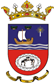 URBANISMO, ACTIVIDADES,DISCIPLINA
ARCHIVO
TURISMO
POLICÍA LOCAL-
SEGURIDAD CIUDADANA
SERVICIOS SOCIALES
FOMENTO DE ACTIVIDADES DE INTERÉS MUNICIPAL
(Deportes, Cultura, Fiestas,…)
SERVICIOS GENERALES
(Patrimonio, Informática Estadística, RRHH)
VÍAS Y OBRAS